КОМИТЕТ ОБРАЗОВАНИЯАДМИНИСТРАЦИИ ГОРОДСКОГО ОКРУГА «ГОРОД ЧИТА»Общегородское родительское собрание«Ваш ребёнок идёт в 1-й класс»21.01.2016 г.
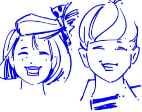 Организация образовательного процесса 
в 1-м классе

 Санитарно-эпидемиологические правила и нормативы СанПиН 2.4.2.2821-10 "Санитарно-эпидемиологические требования к условиям и организации обучения в общеобразовательных учреждениях"
  Оптимальный возраст начала школьного обучения - не ранее 7 лет. Прием детей 7-го года жизни осуществляют при достижении ими к 1 сентября учебного года возраста не менее 6 лет 6 месяцев.
 Наполняемость классов, за исключением классов компенсирующего обучения, не должна превышать 25 человек.
Организация образовательного процесса 
в 1-м классе
 Учебные занятия следует начинать не ранее 8 часов. Проведение нулевых уроков не допускается.
В учреждениях, работающих в две смены, обучение 1-х классов должно быть организовано в первую смену.
 Образовательную недельную нагрузку необходимо равномерно распределять в течение учебной недели, при этом объем максимальной допустимой нагрузки в течение дня для обучающихся 1-х классов
 не должен превышать 4 уроков и 1 день в неделю - не более 5 уроков за счет урока физической культуры.
Организация образовательного процесса 
в 1-м классе
  При составлении расписания уроков следует чередовать различные по сложности предметы в течение дня и недели: 
для обучающихся I ступени образования основные предметы (математика, русский и иностранный язык, природоведение, информатика) чередовать с уроками музыки, изобразительного искусства, труда, физической культуры;
Для обучающихся 1-х классов наиболее трудные предметы должны проводить на 2-м уроке.
Организация образовательного процесса 
в 1-м классе

Обучение в 1-м классе осуществляется с соблюдением следующих дополнительных требований:
- учебные занятия проводятся по 5-дневной учебной неделе и только в первую смену;
- использование "ступенчатого" режима обучения в первом полугодии (в сентябре, октябре - по 3 урока в день по 35 минут каждый, в ноябре - декабре - по 4 урока по 35 минут каждый; январь - май - по 4 урока по 45 минут каждый);
рекомендуется организация в середине учебного дня динамической паузы продолжительностью не менее 40 минут;
- обучение проводится без балльного оценивания знаний обучающихся и домашних заданий;
- дополнительные недельные каникулы в середине третьей четверти при традиционном режиме обучения.
Режим дня первоклассника
  Родители должны знать гигиенические требования к режиму дня школьника и, руководствуясь ими, помочь своим детям в правильной организации распорядка дня. От того, насколько правильно организован режим дня школьника, зависит состояние здоровья, физическое развитие, работоспособность и успеваемость в школе. Часто дети тратят много времени на приготовление домашних заданий потому, что родители не помогают им правильно организовать домашнюю работу, не создают для этой работы такие условия, которые позволяли бы сосредоточиться и работать без отвлечения внимания. 
Правильно организованный режим дня школьника предусматривает:
 1.Правильное чередование труда и отдыха. 
2.Регулярный прием пищи. 
3.Сон определенной продолжительности, с точным временем подъема и отхода ко сну. 
4.Определенное время для утренней гимнастики и гигиенических процедур. 
5.Определенное время для приготовления домашних заданий. 6. Определенную продолжительность отдыха с максимальным пребыванием на открытом воздухе.
Рекомендации по воспитанию и формированию правильной рабочей позы у обучающихся






обеспечить рабочее место для обучающегося мебелью в соответствии с его ростом; 
приучить его сохранять во время учебных занятий правильную рабочую позу, которая наименее утомительна: сидеть глубоко на стуле, ровно держать корпус и голову; ноги должны быть согнуты в тазобедренном и коленном суставах, ступни опираться на пол, предплечья свободно лежать на столе;
при размещении обучающегося за рабочим столом стул задвигается под стол так, чтобы при опоре на спинку между грудью и столом помещалась его ладонь.
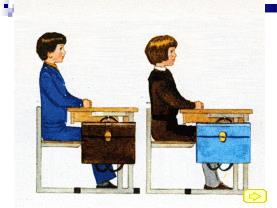 Требования к одежде 
для уроков физической культуры

одежда должна быть чистой;
должна впитывать пот;
должна иметь длину, позволяющую выполнять свободно разные физические движения;
должна быть лёгкой и удобной.
             На уроки физкультуры обычно требуется два вида форм: длинная (для занятий на улице, или спортивных площадка); короткая (для занятий в спортзале).  Короткая спортивная форма – это может быть шорты и футболка, майка и короткие лосины, топ и шорты. Длинная форма — это может быть спортивные костюмы: спортивные брюки и футболка, длинные лосины и кофта, и т.д.
          Требования, к обуви: подошва кроссовок должна быть толстой и упругой; должна быть изготовлены из мягкой ткани; должна иметь супинатор.
          Для занятий физкультурой необходимо иметь два варианта обуви: для улицы; для спортзала.
            Спортивная одежда должна быть удобной и не тесной, поэтому перед покупкой любой спортивной вещи сначала померяйте её, убедитесь, что она вам подходит, если уж у вас возникнут сложности, проконсультируйтесь из продавцом.
           Спортивная обувь должна не давить и не натирать, должна быть удобной и не слишком тяжёлой. Во время занятий бегом должно быть легко и удобно поднимать ноги.
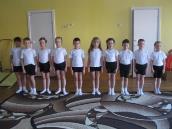 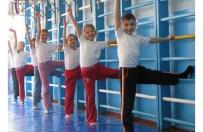 Требования к организации медицинского обслуживания обучающихся

 Во всех общеобразовательных учреждениях должно быть организовано медицинское обслуживание учащихся.
Медицинские осмотры обучающихся в общеобразовательных учреждениях и воспитанников подразделений дошкольного образования следует организовывать и проводить в порядке, установленном федеральным органом исполнительной власти в области здравоохранения.
Обучающихся допускают к занятиям в общеобразовательном учреждении после перенесенного заболевания только при наличии справки врача-педиатра.
 Во всех видах общеобразовательных учреждений организуется работа по профилактике инфекционных и неинфекционных заболеваний.
Требования к организации медицинского обслуживания обучающихся

  При обнаружении инфекционных заболеваний обучающиеся на время проведения лечения отстраняются от посещения учреждения. Они могут быть допущены в общеобразовательное учреждение только после завершения всего комплекса лечебно-профилактических мероприятий, подтвержденных справкой от врача.
 В классном журнале рекомендуется оформлять лист здоровья, в который для каждого обучающегося вносят сведения об антропометрических данных, группе здоровья, группе занятий физической культурой, состоянии здоровья, рекомендуемом размере учебной мебели, а также медицинские рекомендации.
Организация медицинского обслуживания в образовательных учреждениях города Читы
В целях улучшения качества медицинского обслуживания детей и подростков, обеспечения санитарно-эпидемиологической безопасности в образовательных учреждениях издаются нормативно-правовые акты муниципального уровня.
2 раза в год проводится мониторинг обеспеченности оборудованием медицинских кабинетов.
Ежегодно в июне-августе проводится приёмка образовательных учреждений (медицинских кабинетов) специалистами Роспотребнадзора. 
В 6 школах работают стоматологические кабинеты (МБОУ СОШ №№ 2, 9, 12, 22, 27, 30).
 Во всех медицинских кабинетах имеются раковины с подводкой воды, проведена установка водонагревателей. Мебелью и оборудованием кабинеты оснащены на 100 %. Имеются холодильник, весы, ростомер, бактерицидные лампы, дезинфицирующие средства. К началу нового учебного года в медицинских кабинетах проводят косметический или капитальный ремонт. 
За последние годы улучшается материально-техническое оснащение медицинских кабинетов.
Обеспечение обучающихся учебной литературой
Согласно Федеральному перечню учебников, утвержденному приказом Министерства образования и науки Российской Федерации №253 от 31 марта 2014г. рекомендованы к использованию учебники, вошедшие в состав учебно-методических комплектов и положительно зарекомендовавшие себя на территории Забайкальского края в части показателей результативности обучения на ступени  начального общего образования:
УМК «Гармония», направлен на формирование способов умственной деятельности. Отличительной чертой комплекта является – целенаправленная работа по формированию орфографической зоркости. Этот комплект используется в  образовательных учреждениях Забайкальского края   с 2001 года и нашел широкое применение (25% учащихся). По результатам регионального мониторинга качества НОО выпускники начальной школы показывают хорошие результаты освоения программного материала (67%).
(СОШ №52,44,47,40,38,36,45,26,13,8,5,1,12)
Обеспечение обучающихся учебной литературой

 2. УМК «Начальная школа ХХ1 века», ставит перед собой цель   - целенаправленное развитие личности школьника; формирование общих способностей и эрудиции  в соответствии с индивидуальными возможностями и особенностями ребенка. Отличительная черта комплекта – ориентация содержания на возрастные психологические особенности детей младшего школьного возраста.  8,4% учащихся учатся по данному УМК в Забайкальском крае. Выпускники начальной школы демонстрируют достаточный уровень освоения программного материала по данному комплекту (65%). ( СОШ №45,24,16,12)
  3. УМК «Перспективная начальная школа». Идея комплекта - оптимальное развитие каждого ребенка на основе педагогической поддержки его индивидуальности (возраста, способностей,  интересов, склонностей, развития)  в условиях специально организованной учебной деятельности, где ученик выступает то в роли обучаемого, то в роли обучающего, то в роли организатора  учебной ситуации. Среди учительства Забайкалья комплект зарекомендовал себя как один наиболее полно реализующих требование ФГОС НОО. В крае по нему занимаются  10,8% учащихся, которые демонстрируют достаточный уровень освоения программного материала (68%).
(СОШ №52,29,23,17,15,6,3)
Обеспечение обучающихся учебной литературой
4. УМК «Перспектива», который недавно стал работать на территории края (в основном в г.Чита). Представляет целостную информационно-образовательную среду для начальной школы, сконструированную на основе единых идеологических, дидактических и методических принципов, адекватных требованиям   ФГОС НОО.  2,5% учащихся обучаются по комплекту. Результаты еще не продемонстрированы выпускниками т.к. первые учащиеся в 2015-2016  уч.г. заканчивают начальную школу. (СОШ№48,44,43,34,30,14,8,31,21)
5. Система развивающего обучения Д.Б.Эльконина - В.В.Давыдова направлена на формирование у детей основ теоретического мышления в процессе обучения (теоретическое мышление – это способность человека понимать суть явлений по их внешней форме и действовать в соответствии с этой сутью).  В Забайкальском крае 3,4 % учащихся достигают планируемые результаты по данным учебникам и демонстрируют высокий уровень освоения программного материала (более 85%).
(НОШ №37)
Обеспечение обучающихся учебной литературой

6. УМК «Школа России», переработанный комплект ориентирован не только на усвоение обучающимися определенной суммы знаний, но и на развитие его личности, познавательных и созидательных способностей, реализацию системно-деятельностного подхода. В регионе 9% учащихся начальной школы  учатся по данному комплекту. На основании регионального мониторинга качества начального общего образования около 45% выпускников достигают достаточного уровня планируемых результатов.
УМК не вошедшие в Федеральный перечень учебников, но достаточно широко использующиеся на территории Забайкальского края и демонстрирующие достаточно высокие результаты (свыше 80 % достаточного уровня): 
 (СОШ №50,46,43,42,34,45,27,25,20,19,18,17,16,6, НОШИ №4) 
   7. система обучения Л.В.Занкова (12,8 % учащихся в крае),
 (СОШ №52,42,36,26,19,3,2,21,12)
  8. образовательная система «Школа 2100» (27,9% учащихся) (по решению Министерства образования, науки и молодежной политики Забайкальского края эти УМК могут использоваться в образовательных организациях  до окончания срока использования закупленных учебников)
(СОШ№51,50,49,48,47,40,38,36,33,32,30,27,26,25,24,19,18,16,14,10,9,7,5,2,1,4,39,37,12)
Обеспечение обучающихся учебной литературой
Тетради с печатной основой входят в состав некоторых типовых учебных комплексов и предназначены для одноразового использования обучающимися. Тетради  с печатной основой является средством обучения и используется  для организации самостоятельной работы учащихся. 
      Данные пособия позволяют экономить время, дают направление работе учащихся – строго в рамках темы и задания, поэтому большинство педагогов предпочитают использовать их на своих уроках.
Обеспечение обучающихся учебной литературой

         В целях формирования  согласованной  системы  комплектования  и  использования  библиотечного  фонда  учебной литературы, а также  эффективного управления  этим  процеcсом  на муниципальном уровне и в образовательных учреждениях:
осуществляется мониторинг комплектования библиотечных фондов, создаются условия для их хранения; 
формируется школьный обменный фонд учебников долгосрочного  пользования на принципах системного, планового подхода с учетом перспективы и преемственности реализации образовательных программ (с целью экономии родительских средств проведены и будут проводиться ярмарки-распродажи, акции дарения учебников, бывших в употреблении).
           Новый Закон об образовании предоставляет российским школам право полного перехода на электронные учебники. Библиотечные фонды превращаются в своеобразные медиацентры (электронные школьные библиотеки), укомплектовываются электронными учебными изданиями и пособиями. Электронные учебники  и электронные образовательные ресурсы становятся одним из главных компонентов школьной информационной образовательной среды. В связи с этим в школах идёт процесс постепенного перехода на ЭУ, составлены«дорожные карты».